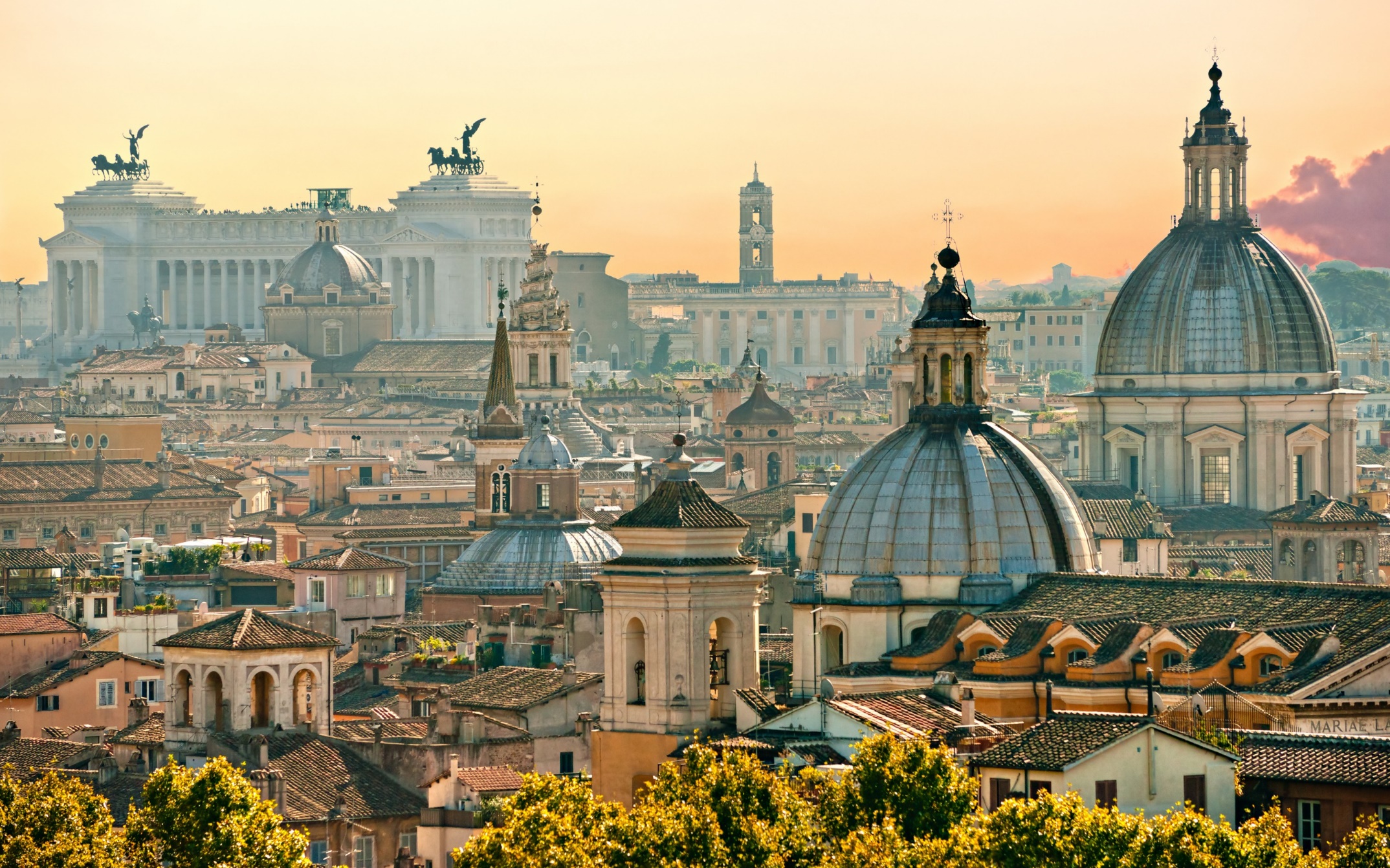 La présence de l’Église catholique
Rappelez-vous (de sec.1)
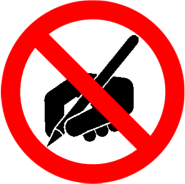 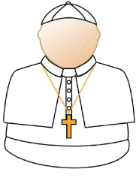 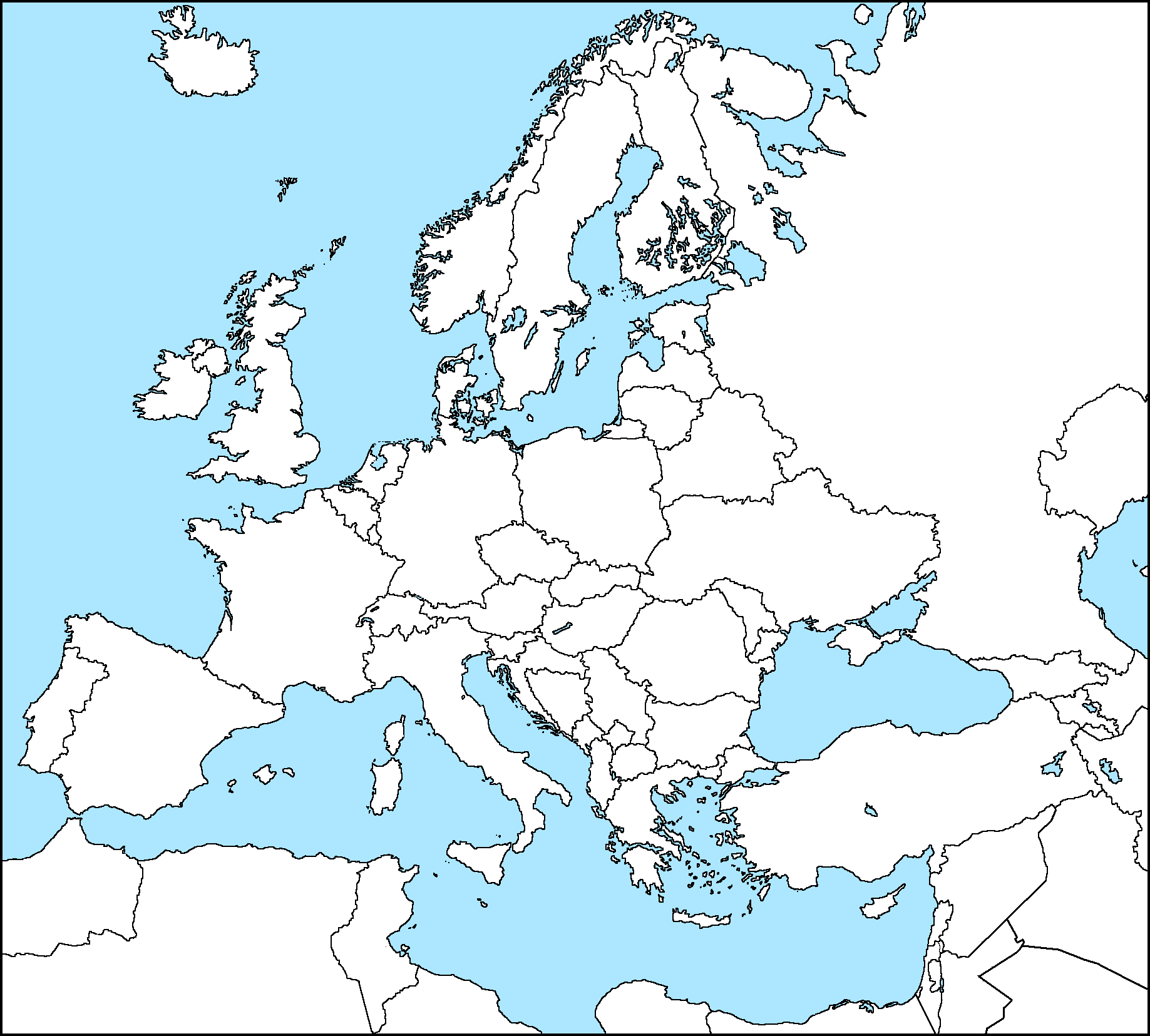 Le pape
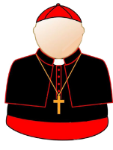 Les cardinaux
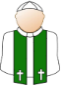 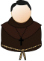 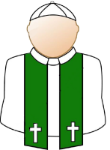 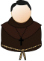 Les évêques
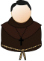 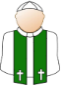 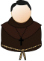 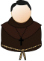 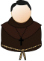 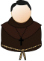 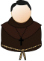 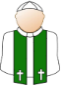 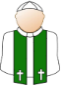 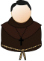 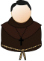 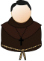 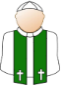 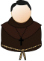 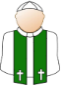 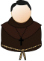 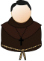 Les prêtres et moines
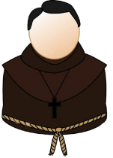 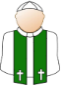 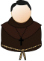 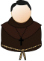 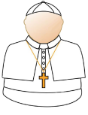 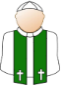 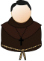 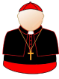 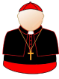 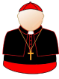 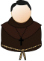 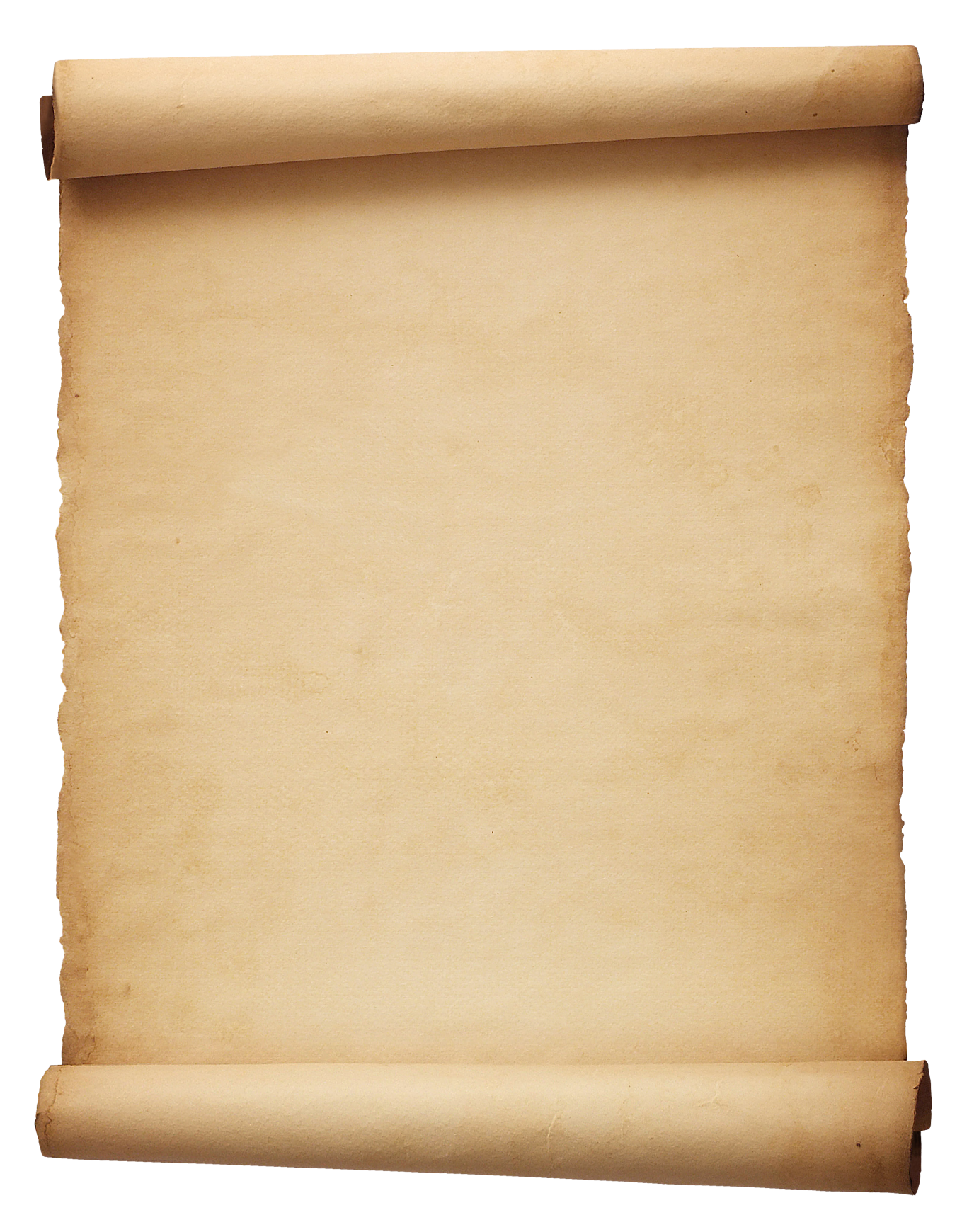 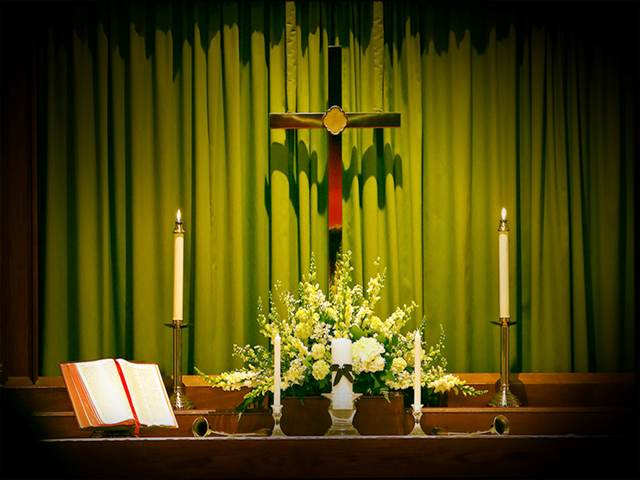 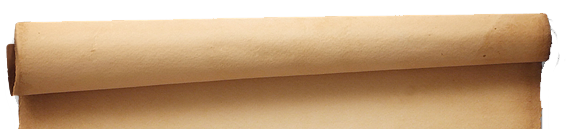 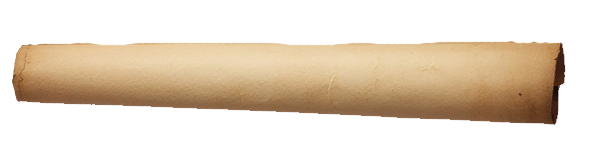 La présence de l’Église
Suite à l’Acte d’Union, le patriotisme canadien devient un nationalisme de survivance,
face aux tentatives d’assimilation.
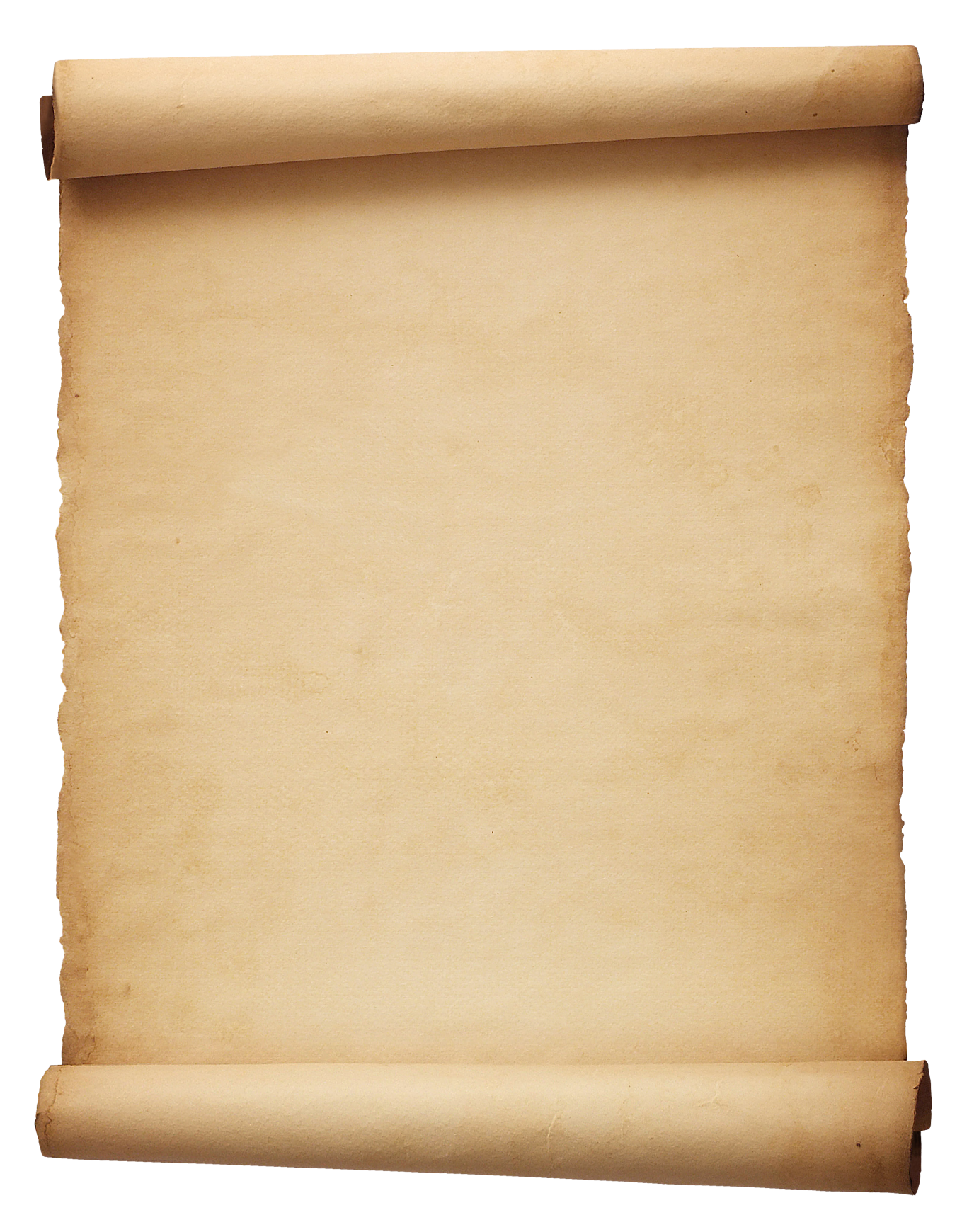 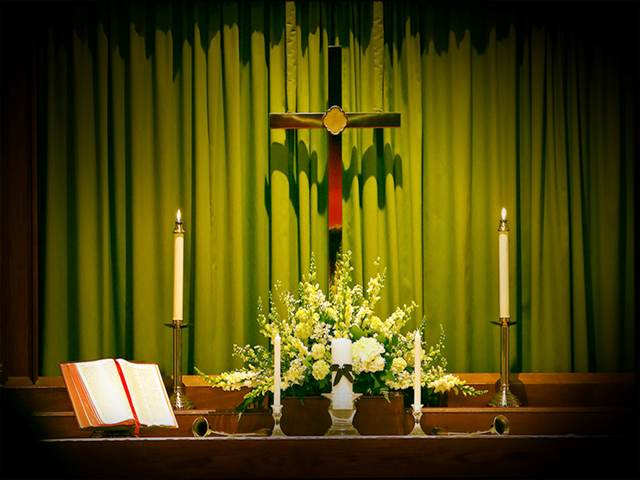 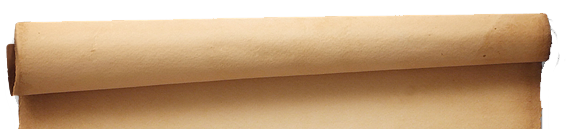 La présence de l’Église
L’Église se fait le défenseur de la nation canadienne.
Elle gère la santé et l’éducation
et « dicte » la moralité.
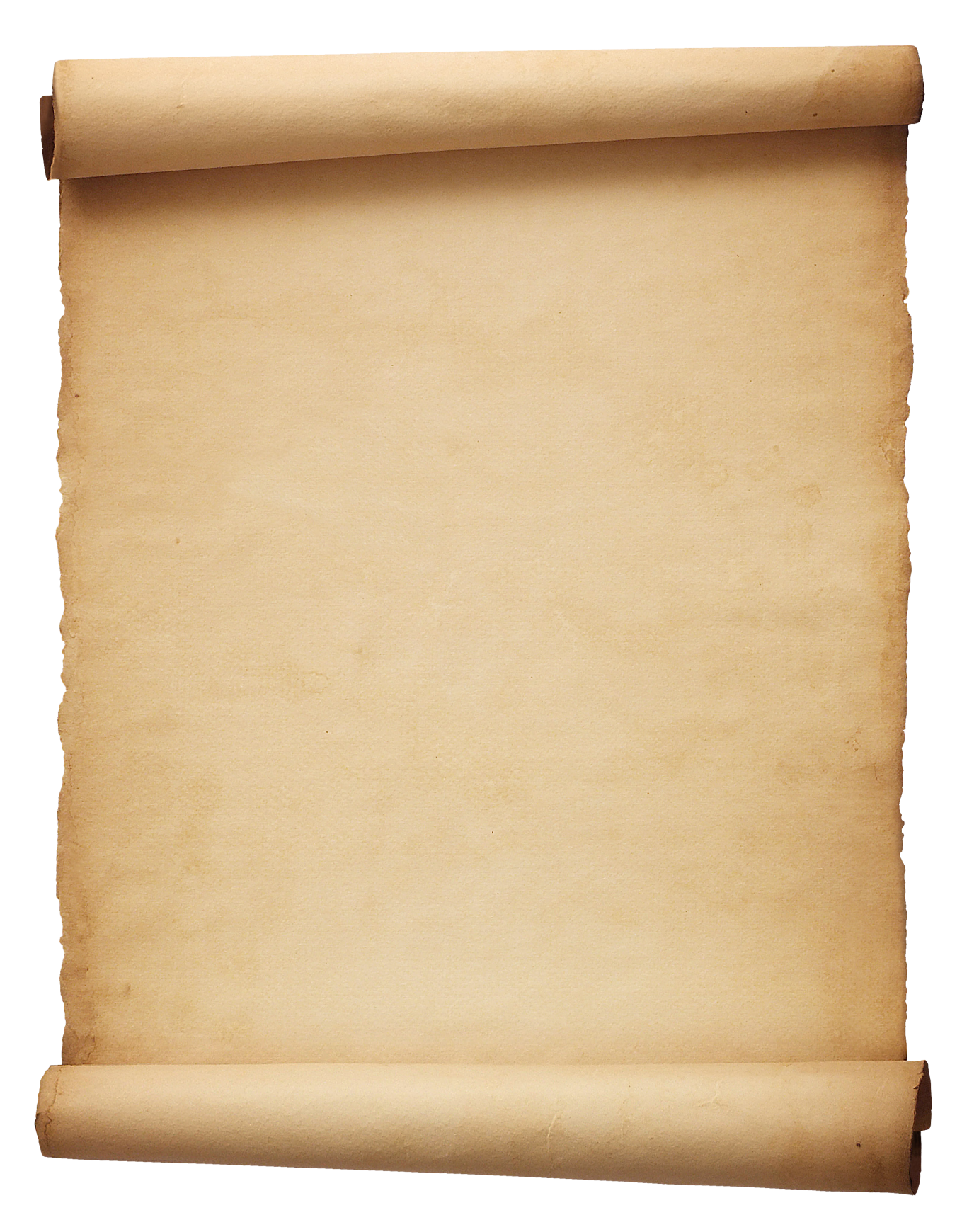 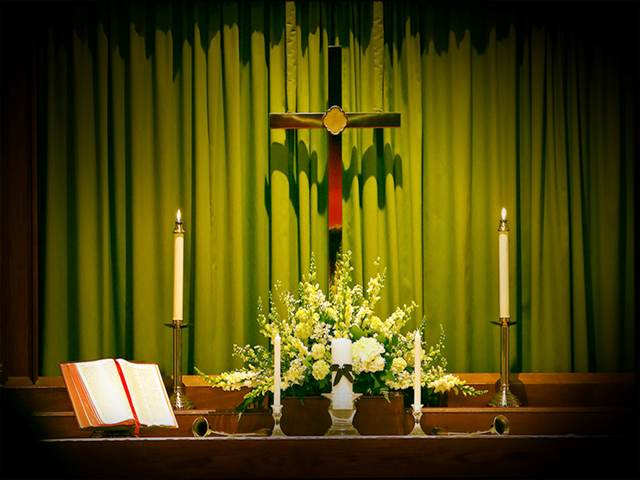 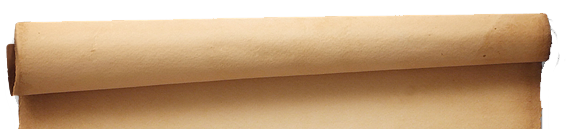 La présence de l’Église
L’Église et l’État sont en concurrence.
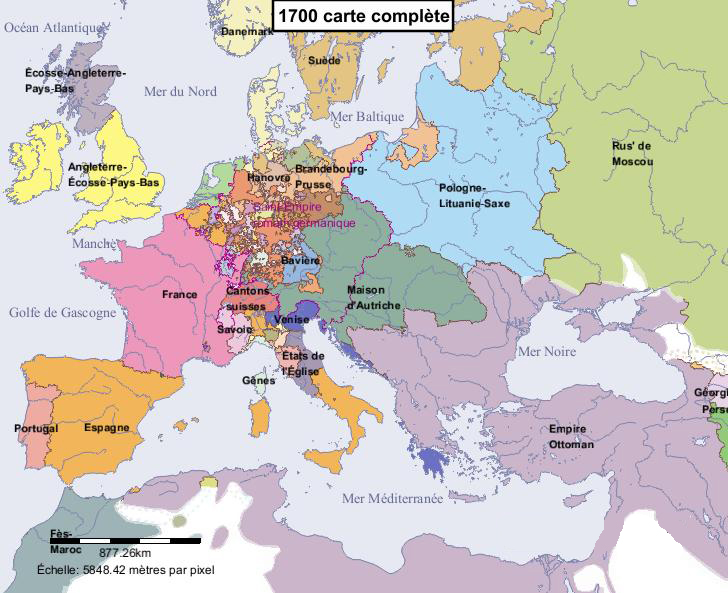 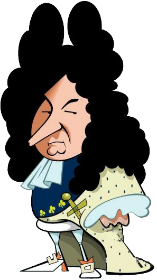 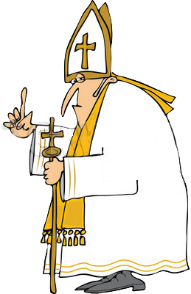 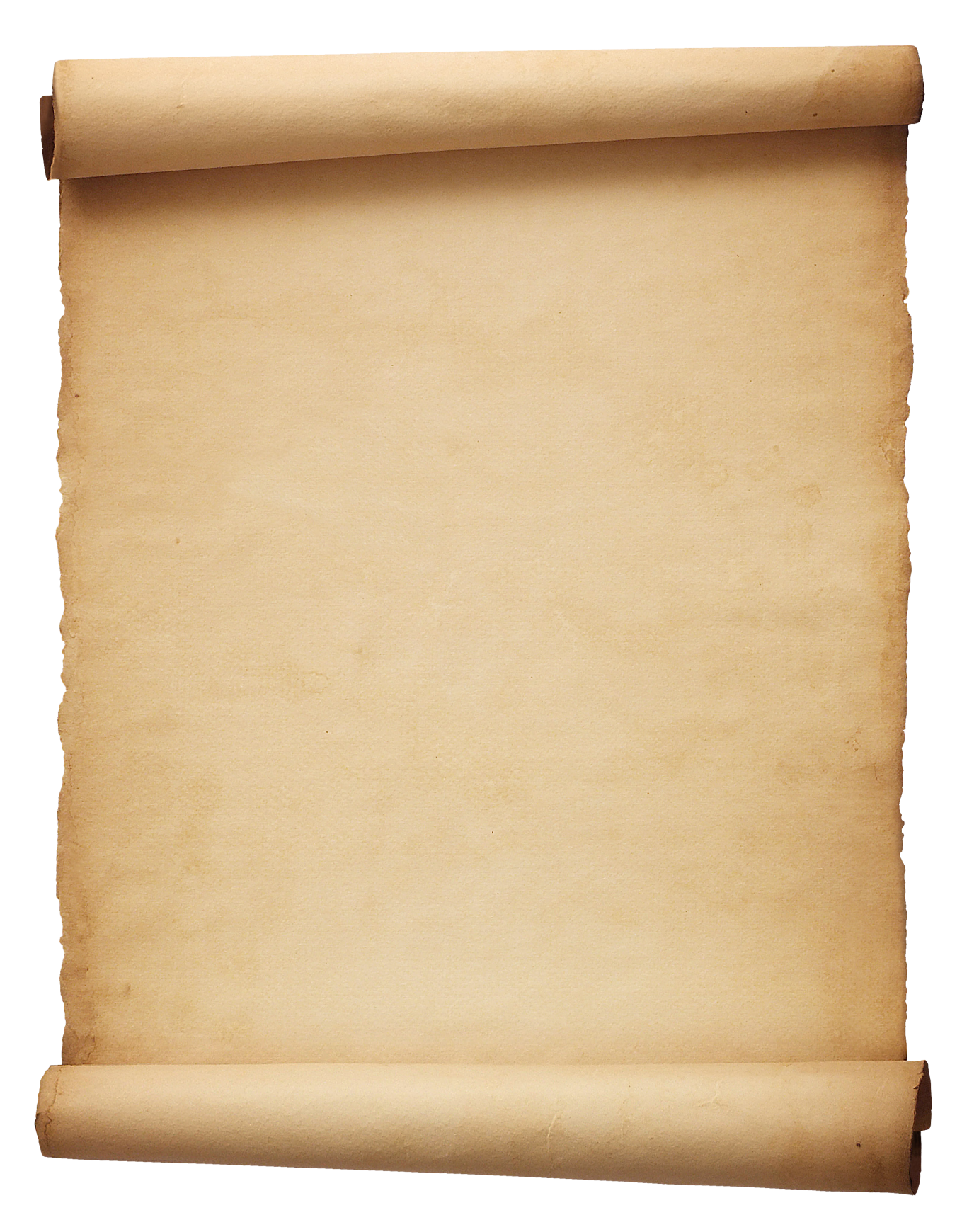 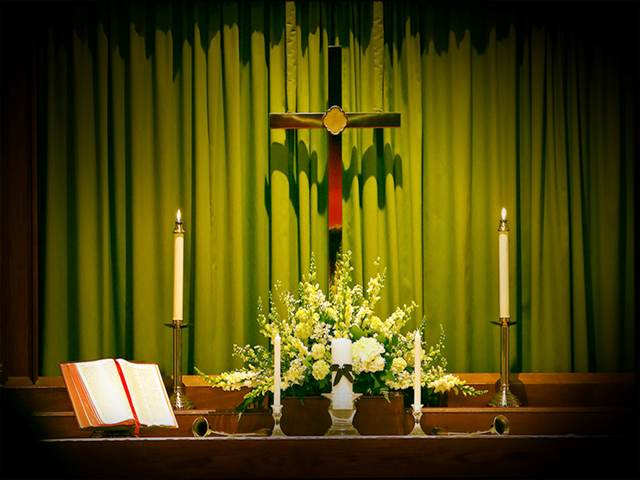 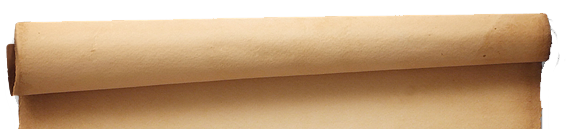 La présence de l’Église
L’Église et l’État sont en concurrence.
Ceux qui prônent la suprématie de l’Église sont des ultramontains.
Ceux qui prônent la suprématie de l’État sont anticléricaux.
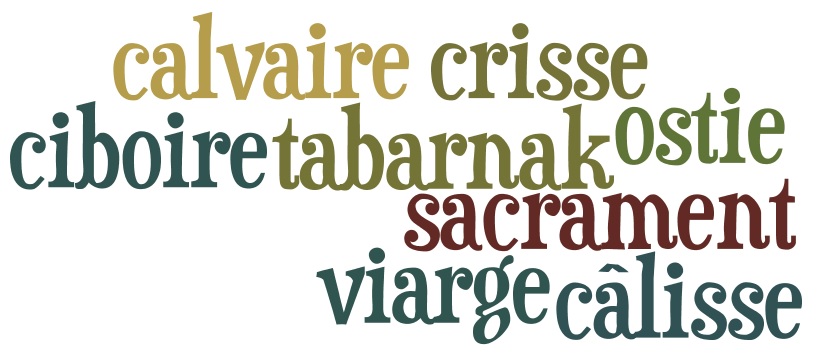 Devoirs
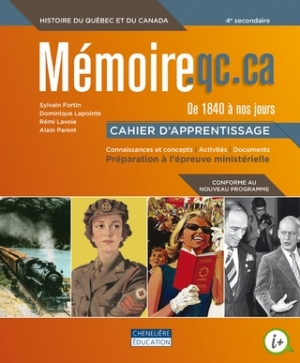 p.78-79
   #2
   #3
   #4
   #5
Vocabulaire important
évêque (v)
clergé (v)
laïc (adj)
Questions importantes #3, 5